ΣΥΝΤΗΡΗΤΙΚΗ ΘΕΡΑΠΕΙΑ ΚΑΤΑΚΛΙΣΕΩΝ
Ολιστικό Μοντέλο Προσέγγισης στη Φροντίδα των Κατακλίσεων
ΕΚΤΙΜΗΣΗ ΒΑΡΥΤΗΤΑΣ ΚΑΤΑΚΛΙΣΕΩΝ
Η εκτίμηση της βαρύτητας της κατάκλισης εξαρτάται από:
Συστηματικούς παράγοντες

 Τοπικούς παράγοντες
Συστηματικοί Παράγοντες Ηλικία
Ασθενείς προχωρημένης ηλικίας
[Speaker Notes: Η προχωρημένη ηλικία επηρεάζει δυσμενώς την επούλωση εξαιτίας της ελαττωμένης φλεγμονώδους αντίδρασης, της μειωμένης σύνθεσης του κολλαγόνου και της καθυστερημένης αγγειογένεσης και επιθηλιοποίησης
Παρά τις δυσκολίες, τα τραύματα στους ηλικιωμένους επουλώνονται ικανοποιητικά ως προς το χρόνο και το αποτέλεσμα εκτός αν υπάρχουν και άλλες διαταραχές
Η ηλικία δεν αποτελεί συγκριτικό στοιχείο μεταξύ δύο ασθενών, παρά μόνο για τον ίδιο τον ασθενή ως προς τον εαυτό του σε διαφορετικές χρονικές περιόδους της ζωής του]
Συστηματικοί Παράγοντες Διατροφική Κατάσταση
ΚΑΚΗ ΘΡΕΨΗ


 ΠΑΧΥΣΑΡΚΙΑ
[Speaker Notes: Μελέτες έχουν δείξει την συσχέτιση κακής θρέψης (χαμηλό βάρος, μειωμένες τιμές αλβουμίνης, χαμηλές τιμές πρωτεϊνών, χαμηλές τιμές αιμοσφαιρίνης κτλ.) με την ανάπτυξη κατακλίσεων.  
(Ek et al 1991, Bale & Jones 1997, Allman & Laprade 1986, Berlowitz & Wilking 1989, Holmes et al 1987, Anthony et al 2000)
Η Παχυσαρκία αποτελεί παράγοντα κακής επούλωσης καθώς αυξάνει τη συχνότητα των επιπλοκών του έλκους, επηρεάζει την κινητικότητα, μπορεί να επηρεάσει υπάρχουσες παθολογικές καταστάσεις, όπως την αρτηριακή υπέρταση και τη φλεβική ανεπάρκεια των κάτω άκρων]
Συστηματικοί Παράγοντες Κινητική Κατάσταση
Ασθενείς με μειωμένη κινητική ικανότητα
[Speaker Notes: Ασθενείς με μειωμένη κινητική ικανότητα, παρουσιάζουν έκπτωση των λειτουργιών του πάσχοντος μέλους και μειωμένη αιμάτωση, με αποτέλεσμα να επουλώνουν πολύ δύσκολα, αργά και με κίνδυνο επιπλοκών]
Συστηματικοί Παράγοντες Ακράτεια Ούρων και Κοπράνων
Σχετίζεται περισσότερο σε ασθενείς που έχουν κατακλίσεις στην ιεροκοκκυγική περιοχή και στους τροχαντήρες
[Speaker Notes: Υπάρχουν αρκετές μελέτες που συσχετίζουν την ακράτεια ούρων και κοπράνων με την εμφάνιση κατακλίσεων
Σε αρκετές κλίμακες εκτίμησης κινδύνου εμφάνισης κατακλίσεων, αποτελούν στοιχείο προς εκτίμηση
Οι δερματικές βλάβες  από την ακράτεια πολλές φορές εκτιμώνται λανθασμένα ως κατακλίσεις
Οι δερματικές βλάβες  από την ακράτεια είναι δερματικές βλάβες που δεν οφείλονται στην άσκηση πίεσης και/ή δυνάμεων τριβής & διάτμησης
Στόχος η αποφυγή διαβροχής του δέρματος
Στις περιπτώσεις όπου οι ασθενείς μπορούν να συνεργαστούν, μπορούν οι ασκήσεις για την ακράτεια, να βοηθήσουν σημαντικά στον περιορισμό της
Στις περιπτώσεις όπου αυτό δεν είναι δυνατόν, χρειάζεται συχνός έλεγχος της περιοχής και φροντίδα για τις συχνές αλλαγές και την καθαριότητα (διάφορα προϊόντα μπορούν να βοηθήσουν σε αυτό, καθαριστικά, προστατευτικές κρέμες κτλ.)]
Συστηματικοί Παράγοντες Παρούσα Νόσος
Μήπως ξεχάσαμε την παρούσα νόσο;
[Speaker Notes: Έχει μεγάλη σημασία η ιατρική διάγνωση για τον ασθενή που έχει κατακλίσεις: η αντιμετώπιση του βασικού προβλήματος, θα βοηθήσει στην διαδικασία της επούλωσης των κατακλίσεων]
Συστηματικοί Παράγοντες Γενική κατάσταση
Αγγειοπάθεια
Νευροπάθεια
Σακχαρώδης διαβήτης
Νεφρική ανεπάρκεια
Καρδιακή ανεπάρκεια
Αναπνευστική Ανεπάρκεια
Οιδήματα των άκρων κάθε αιτιολογίας
Συστηματικοί Παράγοντες Γενική κατάσταση
Διαταραχές πήξης αίματος
Διαταραχές ανοσοποιητικού συστήματος
Πολυτραυματίες 
Μεγάλες χειρουργικές επεμβάσεις
Καταστάσεις με αυξημένο στρες
Σοβαρές λοιμώξεις
Συστηματικοί Παράγοντες Φάρμακα
Κορτικοστεροειδή

 Ανοσοκατασταλτικά 

 Χημειοθεραπευτικά

 Αναλγητικά και Αναισθητικά

 Αντιυπερτασικά
[Speaker Notes: Κορτικοστεροειδή (επιβραδύνουν ρυθμό αγγειογένεσης και επιθηλιοποίησης, διαδικασία ινοπλασίας και ρίκνωσης) 
Ανοσοκατασταλτικά (μείωση λευκών, ιδιαίτερα ουδετερόφιλων πολυμορφοπύρηνων, επιβραδύνουν φλεγμονώδη αντίδραση)
Χημειοθεραπευτικά (μείωση ερυθρών – λευκών – αιμοπεταλίων, επιδρούν στον πολλαπλασιασμό των κυττάρων)
Αναλγητικά και Αναισθητικά (μειώνουν την αισθητικότητα)
Αντιυπερτασικά (αυξάνουν την ισχαιμία)]
Τοπικοί παράγοντες
Έκταση και Βάθος Ιστικής Βλάβης (Σταδιοποίηση του έλκους)
Αίτιο Πρόκλησης
Στεγνό ή υγρό και παραγωγικό
Επικοινωνία με κοιλότητα
Παρουσία νεκρωτικών ιστών
Αιμάτωση του έλκους
Βακτηριακή κατάσταση του έλκους
ΣΤΑΔΙΟΠΟΙΗΣΗ ΚΑΤΑΚΛΙΣΕΩΝ ΩΣ ΠΡΟΣ ΤΟ ΒΑΘΟΣ ΤΗΣ ΒΛΑΒΗΣ
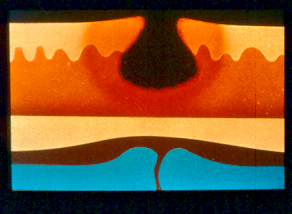 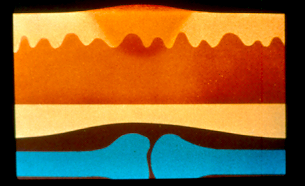 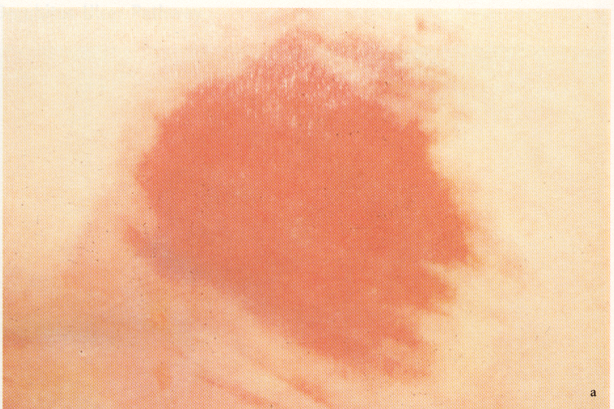 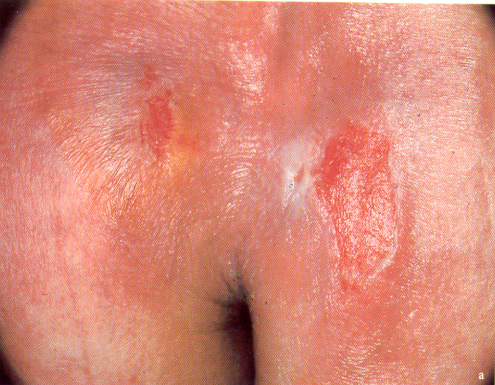 Στάδιο 1
Στάδιο 2
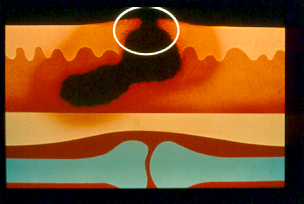 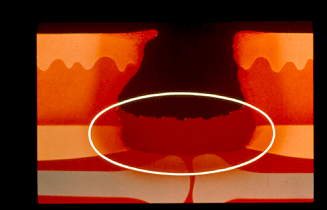 Στάδιο 3
Στάδιο 4
Εσχάρα
Βακτηριακή κατάσταση του έλκους
Βασική αρχή:   Όλες οι κατακλίσεις είναι
 ΜΟΛΥΣΜΕΝΑ ΤΡΑΥΜΑΤΑ
[Speaker Notes: Μόλυνση:  Η «εγκατάσταση» ενός μικροοργανισμού σε σημείο που πριν ήταν στείρο μικροβίων. Ισχύει και για έμψυχους οργανισμούς και για άψυχα αντικείμενα.Επιμόλυνση: Η «εγκατάσταση» ενός μικροοργανισμού σε ένα σημείο ζωντανού οργανισμού που πριν είχε εγκατασταθεί ένα άλλο μικρόβιο.Αναμόλυνση: Η «εγκατάσταση» νέων μικροβιακών πληθυσμών σε ένα σημείο ζωντανού οργανισμού που πριν είχε εγκατασταθεί το ίδιο μικρόβιο.Λοίμωξη: Η ανεξέλεγκτη ανάπτυξη ενός εγκατεστημένου μικροοργανισμού σε βάρος του οργανισμού Φλεγμονή (μικροβιακής αιτιολογίας): Η τοπική αντίδραση του οργανισμού στην ανάπτυξη μιας λοίμωξης. Έχει  τα εξής βασικά τοπικά χαρακτηριστικά:ΕρυθρότηταΟίδημαΤοπική αύξηση της θερμοκρασίαςΔιαπύησηΚακοσμίαΠόνος]
Διάκριση κατακλίσεων ως προς την βακτηριακή τους κατάσταση
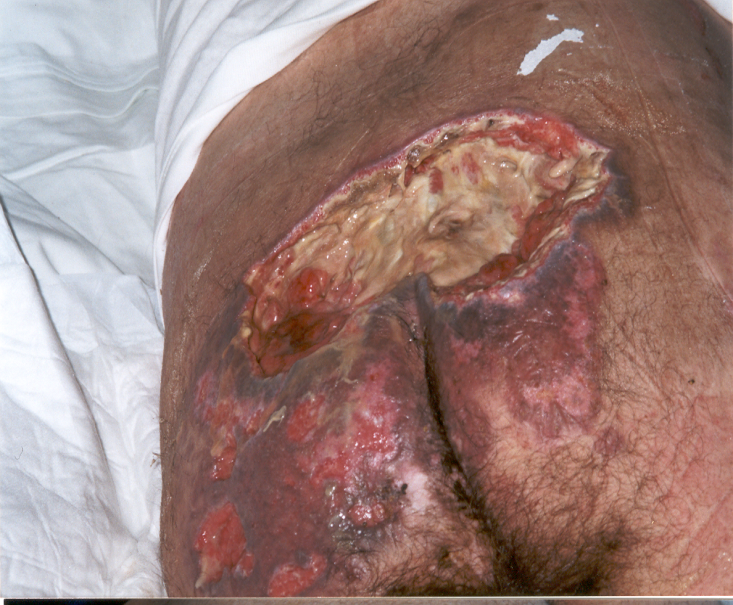 Κατάκλιση με τοπική λοίμωξη



Κατάκλιση χωρίς τοπική λοίμωξη
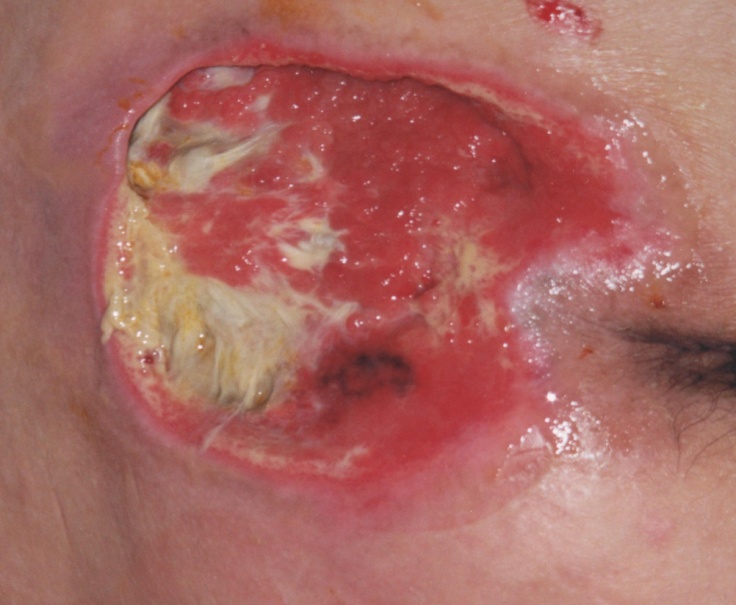 ΚΑΤΑΤΑΞΗ ΚΑΤΑΚΛΙΣΕΩΝ ΑΝΑΛΟΓΑ ΜΕ ΤΗΝ ΒΑΡΥΤΗΤΑ ΤΟΥ ΜΙΚΡΟΒΙΑΚΟΥ ΦΟΡΤΙΟΥ
ΚΑΘΑΡΙΣΜΟΣ ΚΑΤΑΚΛΙΣΗΣ
ΔΙΑΛΥΜΑΤΑ ΚΑΘΑΡΙΣΜΟΥ
Προτεινόμενα μέσα 

Φυσιολογικός ορός 
 Αποστειρωμένο Νερό
Προτεινόμενη μέθοδος 

Καταιωνισμός του τραύματος
ΑΝΤΙΣΗΠΤΙΚΑ ΔΙΑΛΥΜΑΤΑΓΕΝΙΚΕΣ ΑΡΧΕΣ
Είναι απαραίτητα 
 Όμως έχουν και μειονεκτήματα και για αυτό η ανεξέλεγκτη δράση τους αποδοκιμάζεται
[Speaker Notes: Αντισηπτικό διάλυμα ονομάζεται κάθε μη τοξικό μέσο, το οποίο μπορεί να τοποθετηθεί σε ζώντες ιστούς και έχει την ιδιότητα να καταστρέφει τα μικρόβια 
 Προκειμένου να αποδώσουν τη μέγιστη δράση τους, πρέπει να παραμένουν σε επαφή με την κοίτη της βλάβης για μερικά λεπτά, για αυτό συχνά ενσωματώνονται σε επιθέματα, κρέμες ή αλοιφές]
ΑΝΤΙΣΗΠΤΙΚΑ ΔΙΑΛΥΜΑΤΑ
Υδατικό διάλυμα ιωδιούχου ποβιδόνης 10% (περιέχει ιώδιο 1%) 
Χλωρεξιδίνη 
Διάλυμα υπεροξειδίου του υδρογόνου 3%
[Speaker Notes: Αντισηπτικό ευρέως φάσματος 
Δραστικό εναντίον του MRSA (Methycillin Resistant Staphylococcus Aureus)
Τοξικό για τους ινοβλάστες, επιβραδύνει την επούλωση, καταστρέφει την μικροκυκλοφορία
Είναι ακατάλληλο για ασθενείς με νόσο του θυρεοειδή αδένα και υπερευαισθησία στο ιώδιο]
ΝΕΑΡΟΠΟΙΗΣΗ
Είναι απαραίτητη σε κάθε έλκος με νεκρώσεις 
«Νεαροποίηση» είναι η απομάκρυνση κάθε μη βιώσιμου και νεκρωμένου ιστού από την περιοχή του τραύματος ή του έλκους
[Speaker Notes: «Νεαροποίηση» είναι η απομάκρυνση κάθε μη βιώσιμου και νεκρωμένου ιστού από την περιοχή του τραύματος ή του έλκους]
ΝΕΑΡΟΠΟΙΗΣΗ ΕΦΑΡΜΟΖΟΜΕΝΕΣ ΤΕΧΝΙΚΕΣ
Χειρουργική
Αυτόλυση με υδρογέλες
Αυτόλυση με μεμβράνες και υδροκολλοειδή
Χρήση ενζυματικών παραγόντων
Χρήση χημικών παραγόντων
Εφαρμογή επιθεμάτων σε κόκκους
Μηχανική 
Προνύμφες
Σύστημα Υδροχειρουργικής Versajet
Σύστημα Υδροχειρουργικής Versajet
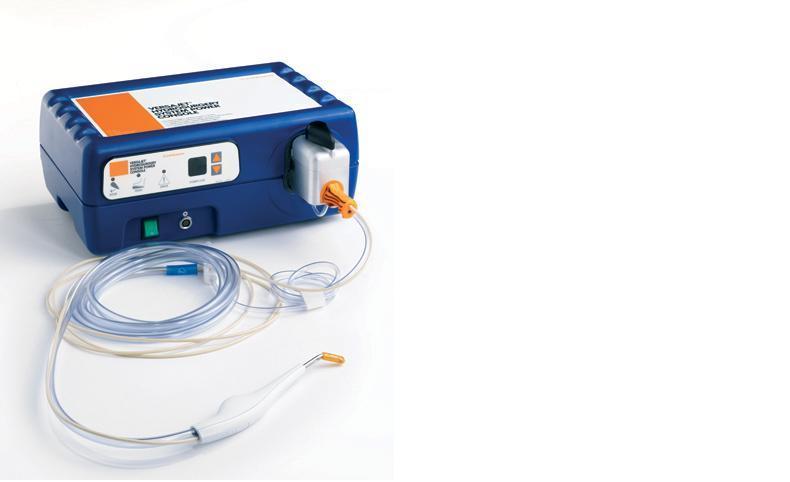 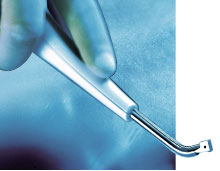 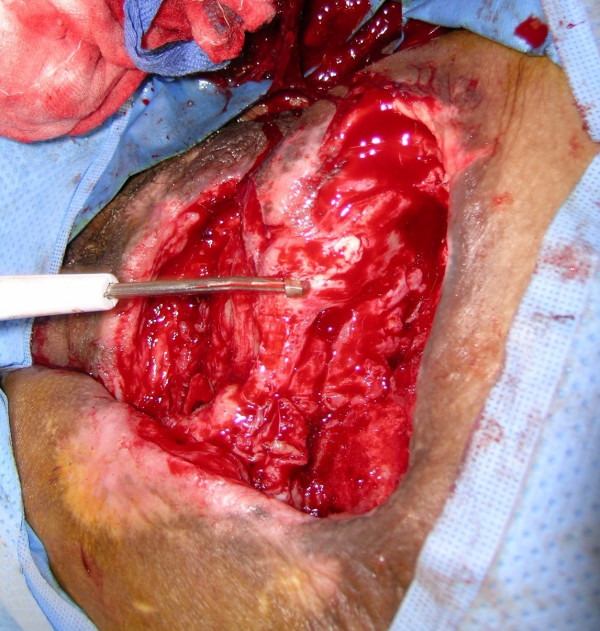 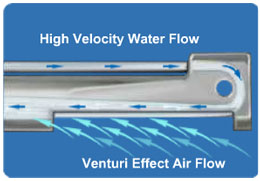 Χρήση Επιθεμάτων
ΙΔΙΟΤΗΤΕΣ
 Αντιμικροβιακή δράση
 Διαχείριση Υγρασίας
 Εύκολη Εφαρμογή
Ιδιότητες Κατάλληλων Επιθεμάτων
Έχει δημιουργηθεί το «τέλειο» επίθεμα; 
Να προστατεύει το έλκος από επιμόλυνση
Να επιταχύνει την επούλωση
Να τοποθετείται εύκολα
Να είναι ανώδυνο στην εφαρμογή του και να μην κολλά στο τραύμα
Να προστατεύει από επανατραυματισμό
Να ελαττώνει τον πόνο
Να μην παρεμποδίζει την τοπική υγιεινή
Να έχει λογικό κόστος
Να διατηρεί την θερμοκρασία και το pH σε ιδανικά επίπεδα
Να επιτρέπει την ανταλλαγή των αερίων
[Speaker Notes: Να προστατεύει το έλκος από επιμόλυνση
Να επιταχύνει την επούλωση
Να τοποθετείται εύκολα
Να είναι ανώδυνο στην εφαρμογή του και να μην κολλά στο τραύμα
Να προστατεύει από επανατραυματισμό
Να ελαττώνει τον πόνο
Να μην παρεμποδίζει την τοπική υγιεινή
Να έχει λογικό κόστος
Να διατηρεί την θερμοκρασία και το pH σε ιδανικά επίπεδα
Να επιτρέπει την ανταλλαγή των αερίων]
Τύποι Επιθεμάτων
Πρωτεύοντα ή Κύρια
(έρχονται σε άμεση επαφή με το τραύμα ή το έλκος)
Δευτερεύοντα ή Πρόσθετα
 (επικαλύπτουν τα πρωτεύοντα)
Διαφανή Επιθέματα
Διατηρούν υγρό το περιβάλλον του τραύματος
Μικρή απορροφητική ιδιότητα
Αδιαπέραστα σε υγρά και μικρόβια
Χρήσεις:Στάδιο ΙΙ, προστασία από τριβή, σαν κύρια και σαν πρόσθετα επιθέματα
Υδροκολλοειδή Επιθέματα
Comfeel, Granuflex/Duoderm, Hydrocoll, Tegasorb, Suprasorb H…
Αποτελούνται από κυτταρίνη, ζελατίνες και πηκτίνες, που στηρίζονται σε μεμβράνη πολυουρεθάνης ή αφρώδες φύλλο
Χρήσεις: Σε έλκη σε διάφορα στάδια με μικρή – μέτρια εκροή υγρών και σαν πρόσθετο επίθεμα
Υδροκολλοειδή Επιθέματα
Comfeel, Granuflex/Duoderm, Hydrocoll, Tegasorb, Suprasorb H…
Υπάρχουν διάφορα μεγέθη και σχήματα
Σχηματίζουν γέλη με το εξίδρωμα του τραύματος
Προάγουν κοκκίωση και επιθηλιοποίηση
Χρήσεις: μπορούν να παραμείνουν στα έλκη μέχρι 7 ημέρες